Нов български университет - 
“социалният университет”
Доц. д-р Полина Михова
Доц. д-р Екатерина Торовода
Доц. д-р Маргарита Станкова, д.м.
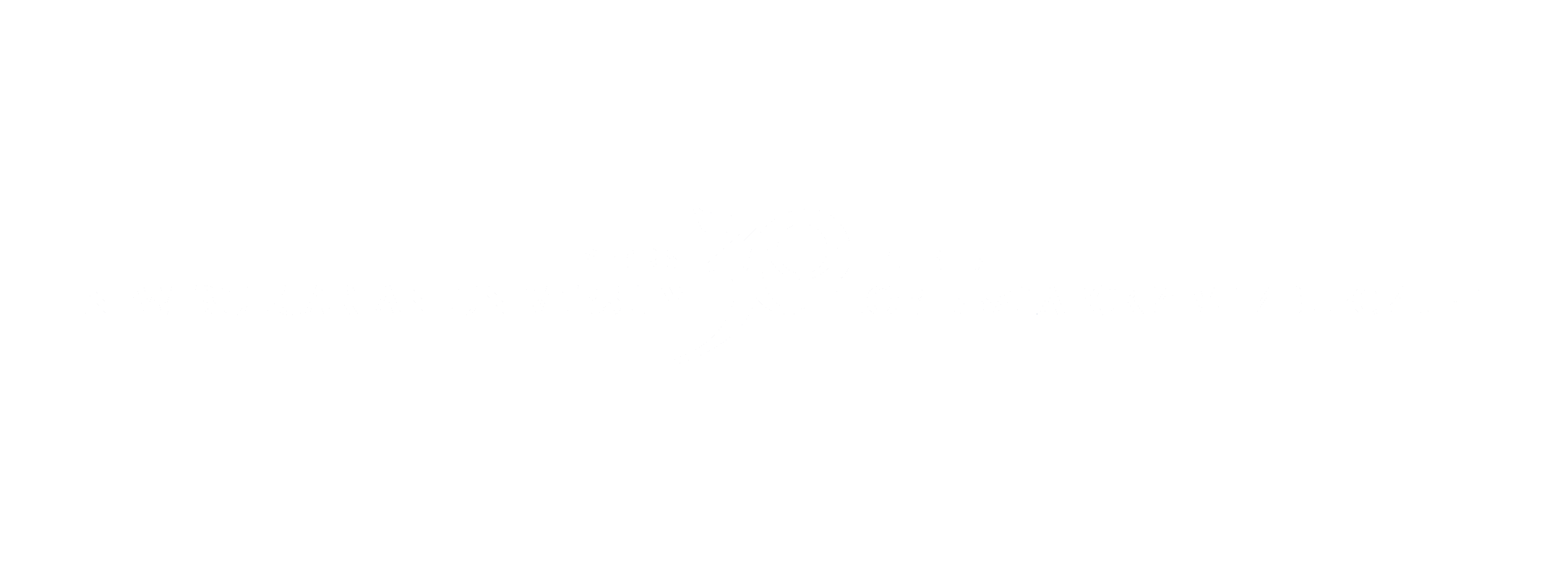 ДП "ЛОГОПЕДИЯ"
(НА БГ И ENG)
МП  "УПРАВЛЕНИЕ НА ЗДРАВЕОПАЗВАНЕТО"
- РФО И ДФО
МП  "ПСИХО-СОЦИАЛНИ ИНТЕРВЕНЦИИ С ДЕЦА И СЕМЕЙСТВА" 
(НА БГ И ENG)
МП "АРТИСТИЧНИ ПСИХО-СОЦИАЛНИ ПРАКТИКИ И ПСИХОДРАМА"
МП "ЕЗИКОВА И РЕЧЕВА ПАТОЛОГИЯ"
(НА БГ И ENG)
МП "КЛИНИЧНА СОЦИАЛНА РАБОТА"
БП "ЛОГОПЕДИЯ"
БП "СОЦИАЛНА РАБОТА"
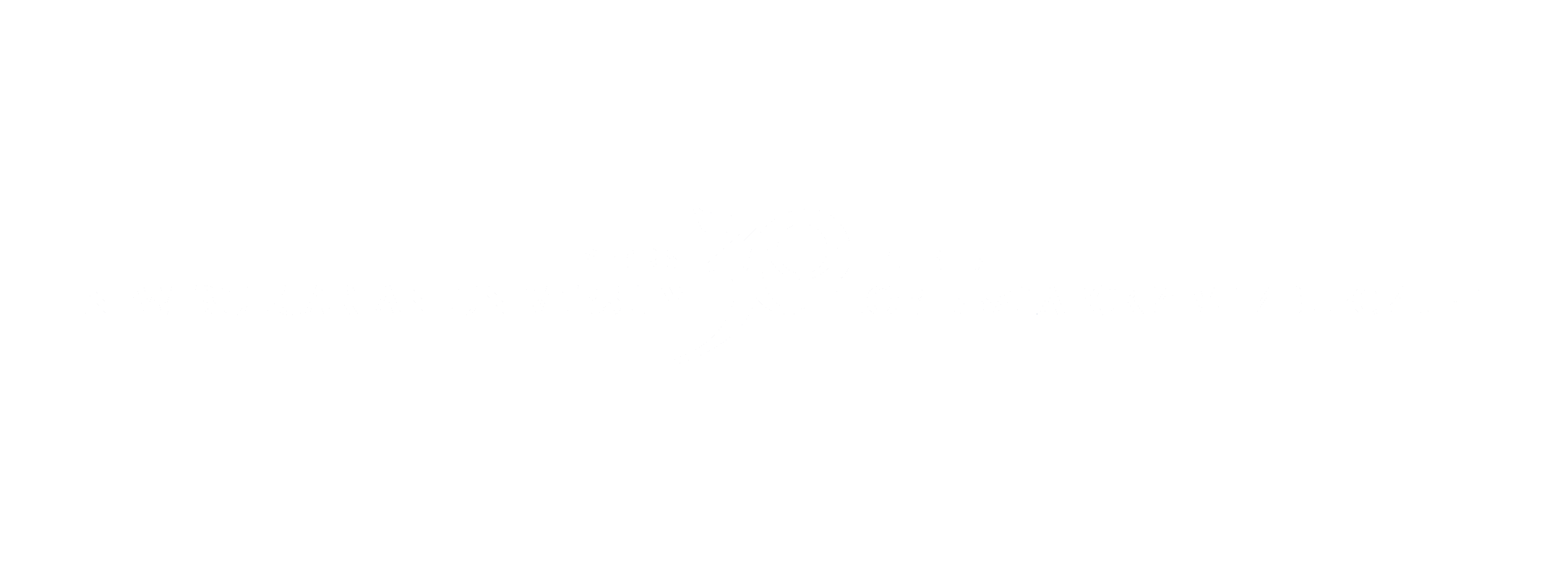 Център за терапия на комуникативни и емоционално-поведенчески нарушения
Център за подкрепа на студенти със специални образователни потребности
Създаден през 2009 г. с решение на АС на НБУ
Реализира следните основни дейности: 
Терапия на комуникативни и емоционално-поведенчески нарушения в детска възраст; 
Консултиране на родители на деца с комуникативни нарушения;
Обучение на учители и специалисти, работещи с тази категория деца; 
Работа по случаи със студенти;
Работа по случаи с външен супервизор.
Учебна 2020/ 2021 г.
Обща структура, обединяваща добрите практики и действащите до момента програми
https://cssn.nbu.bg/
Център за подкрепа на студенти със специални потребности – НБУ
СТАНДАРТНИ ПОДХОДИ

Достъпна материална среда
Административно обслужване
Специални условия за обучение и оценяване

ИНДИВИДУАЛНИ ПОДХОДИ

Специализирани програми за обучение
Добрите практики
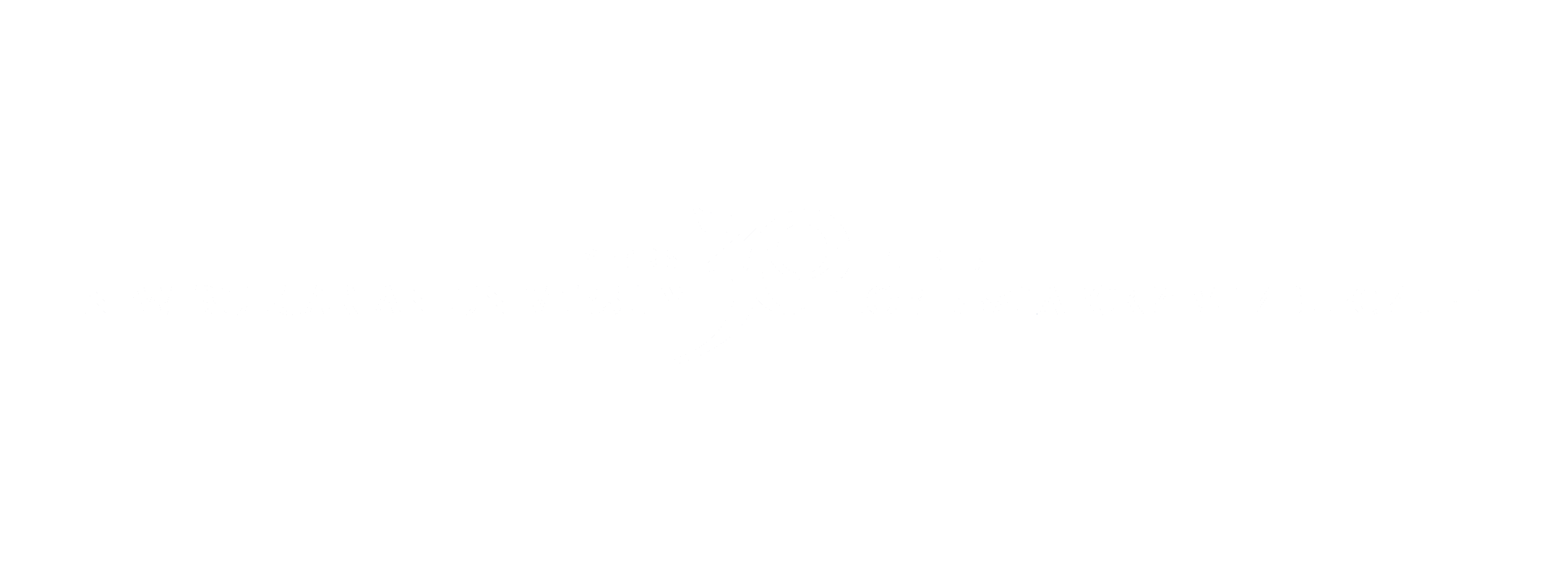 Консултативен съвет
Росица Караджова, алумни на НБУ, СГБ
Силвана Павлова, жестов преводач
МОНИКА АНДРЕЙЧЕВА, СТУДЕНТ, НБУ
СТУДЕНТИ СЪС СОП
Глухи и слабочуващи
Намалено или липсващо зрение
Двигателни ограничения
Разстройства от аутистичния спектър

СТУДЕНТИ С ДИСЛЕКСИЯ

„РЪКА ЗА РЪКА“

Система за тюторство
Програми за подкрепа
[Speaker Notes: Приоритетът на програмата е да се създаде подходяща среда за обучение на всеки студент, неза-висимо от неговите ограничения, което е в съзвучие със съвременните изисквания за приобща-ващо образование и осигуряването на възможности, независимо от физическите, ментални и ког-нитивни ограничения. Целите й включват и анализ и оценка на ситуации, възникнали при работа със студенти с проблемно поведение, поради специфични нужди (работа със студенти и препода-ватели). Също така, под супервизията на ръководител и срещу кредити за практическа работа, под формата на взаимна подкрепа (проект „Ръка за ръка“ на Системата за тюторство), студенти от гор-ните курсове в БП „Логопедия“ и студенти от МП „Езикова и речева патология“ оказват помощ на свои колеги с комуникативни нарушения.]
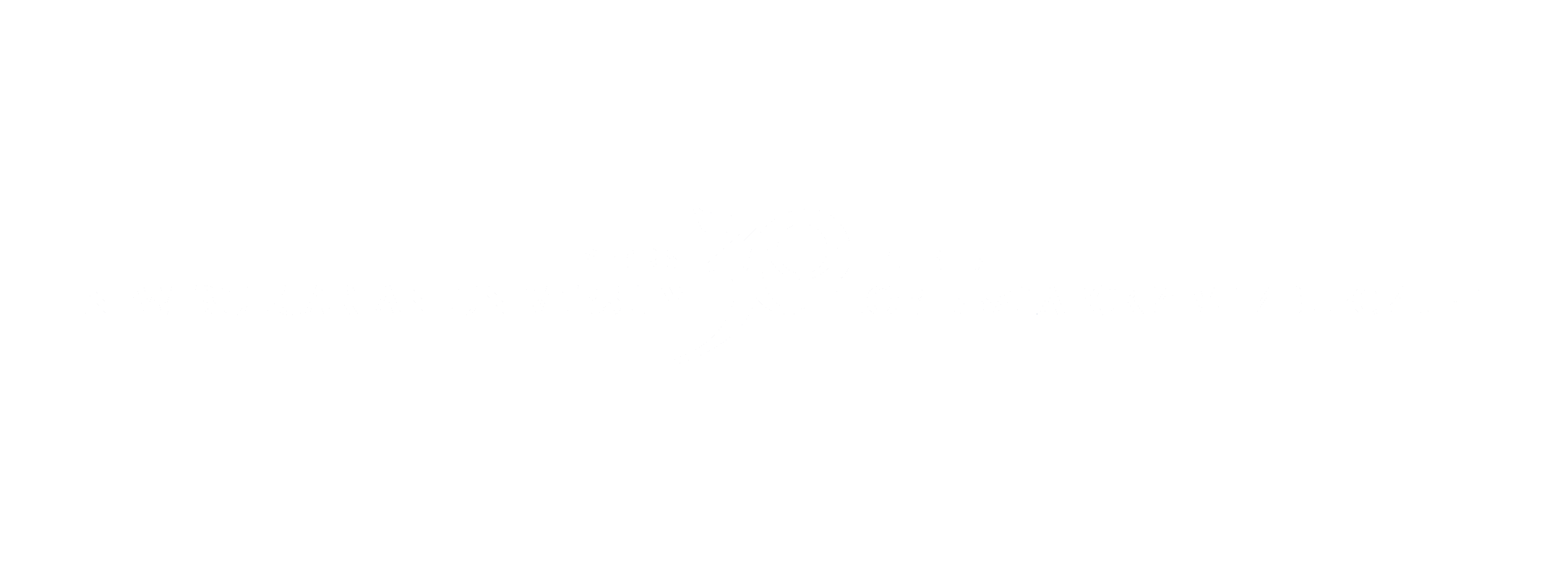 ЗА ГЛУХИ И СЛАБОЧУВАЩИ СТУДЕНТИ
Комуникация – сензорен дефицит - COVID19

Специализирана подкрепа
Консултации и подсигуряване на специфично онлайн  обучение

Изготвяне на специални условия за оценяване в ООК по български език, чужд език и компютърни умения

Видеообръщение, Маринчела Пеева, студент - https://www.youtube.com/watch?v=k7vLX_ezHOc
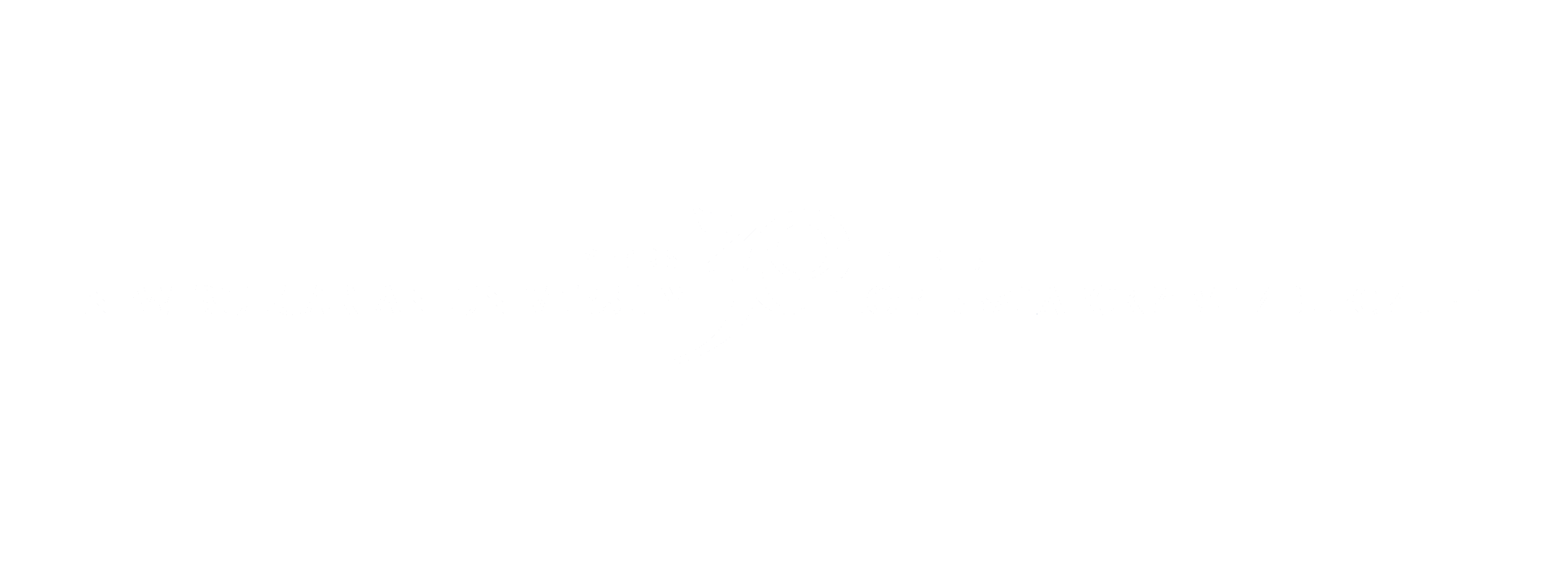 Български жестов език
Обучение в НБУ
Администрация
Преподаватели
СИЛВАНА ПАВЛОВА – ЖЕСТОВ ПРЕВОДАЧ
РОСИЦА КАРАДЖОВА
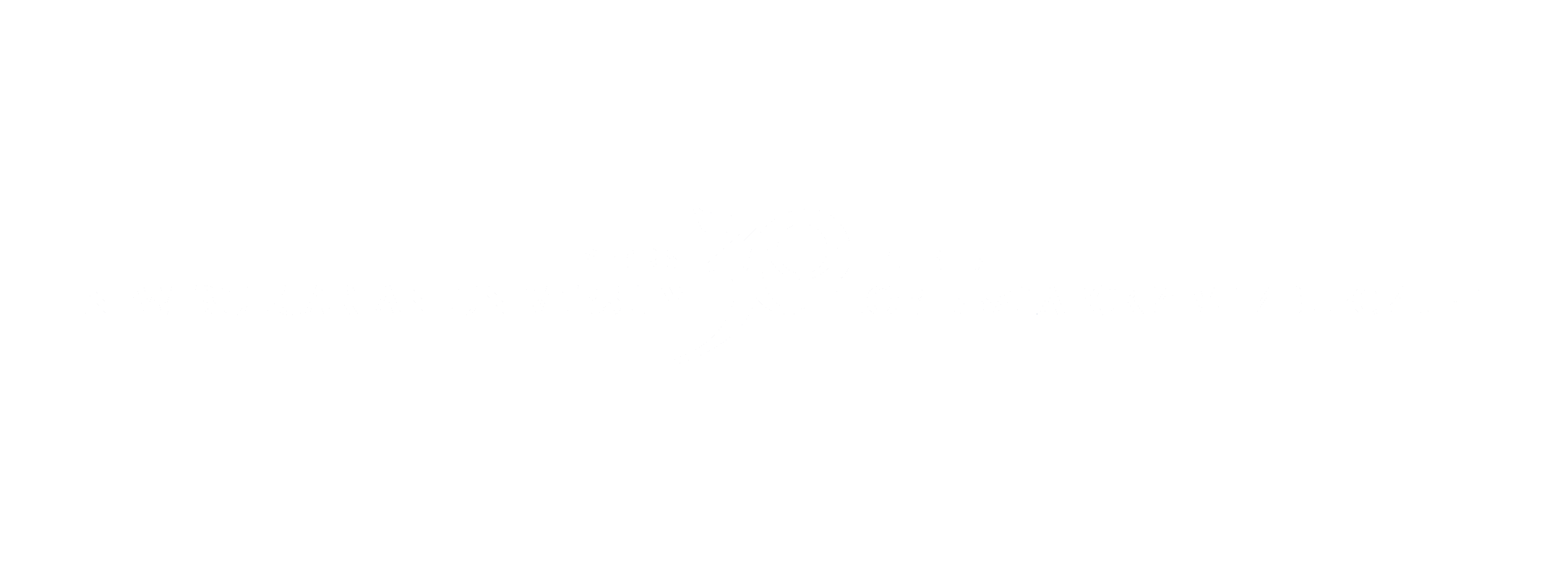 Консултант: Моника Андрейчева, студент в БП „Журналистика“

Тюториъли за преподаватели и студенти

Специализирани софтуери в академична среда

Електронни платформи в НБУ:
Moodle НБУ
ⓔ-студент 
ⓔ-mail
Достъпна среда за ориентиране и мобилност
ЗА СТУДЕНТИ С НАМАЛЕНО ИЛИ ЛИПСВАЩО ЗРЕНИЕ
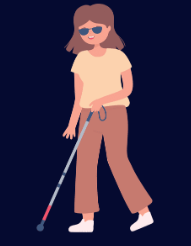 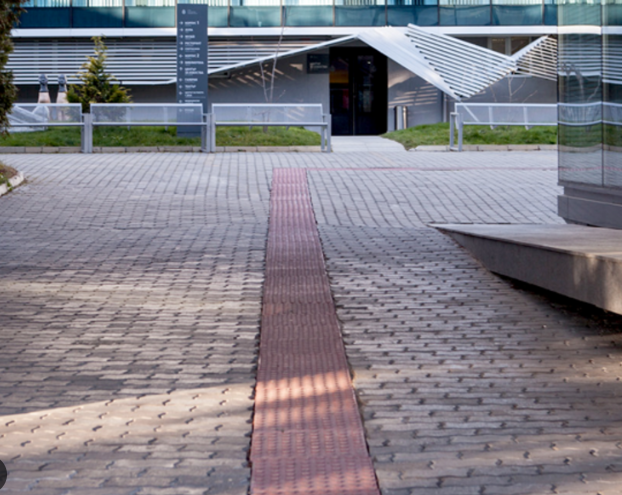 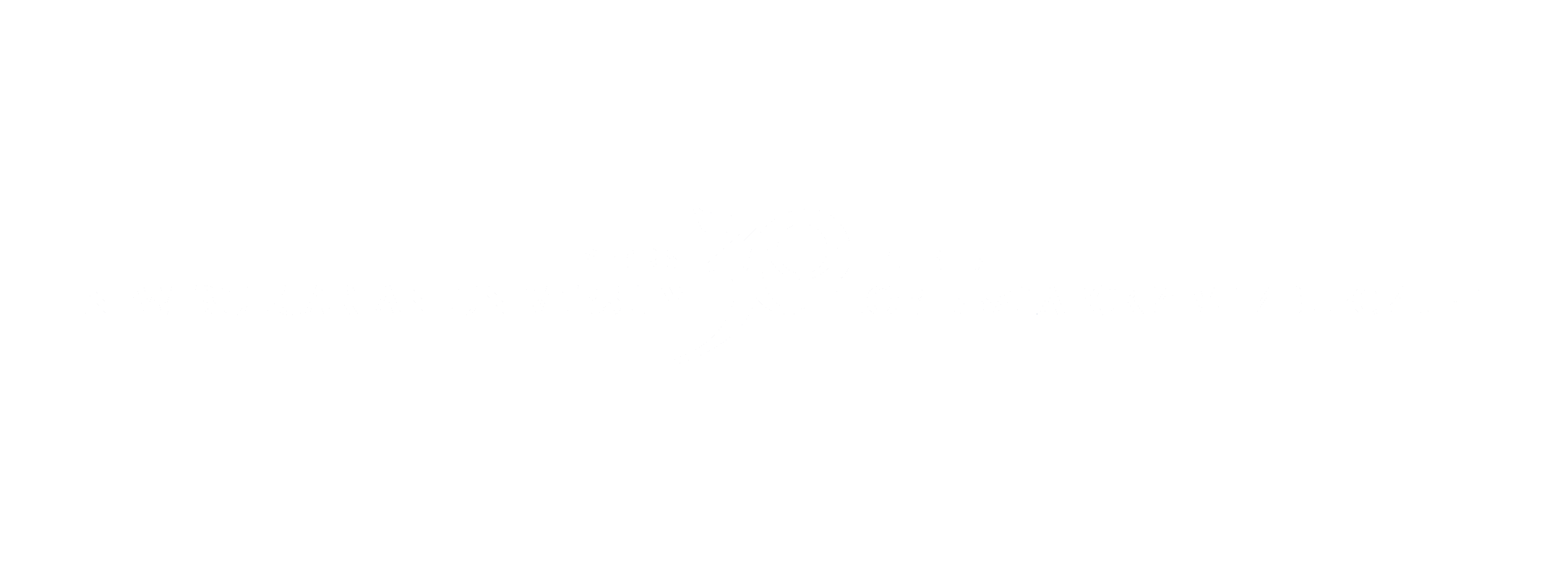 ЗА СТУДЕНТИ С ДВИГАТЕЛНИ ОГРАНИЧЕНИЯ
Достъпна и подходяща среда за обучение:
материална среда
академична среда


Онлайн vs присъствено обучение

Специализирано място в Библиотеката на НБУ за студенти с инвалидни колички
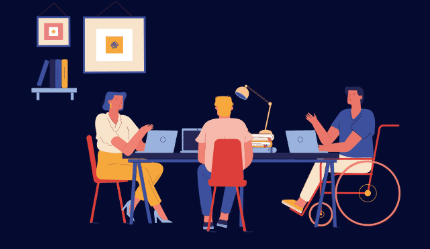 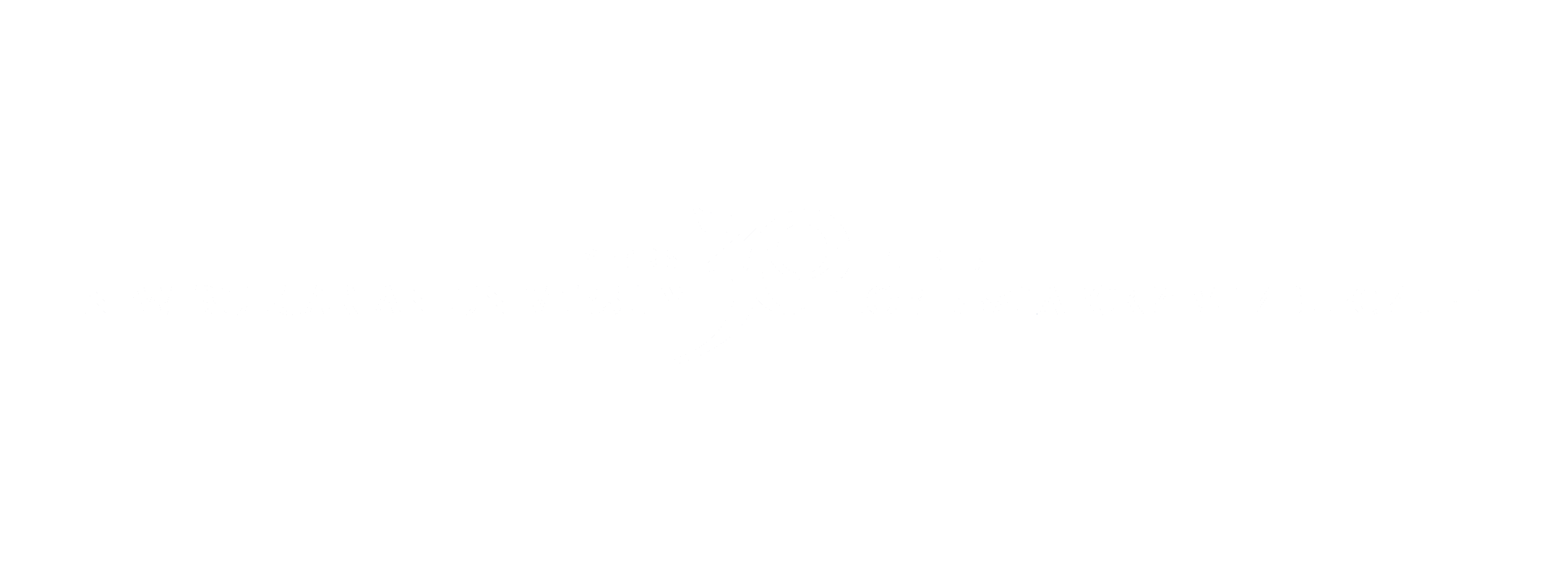 ВЪЗМОЖНОСТИ ЗА ДОПЪЛВАЩА И АЛТЕРНАТИВНА КОМУНИКАЦИЯ

Гл. ас. д-р ЕВГЕНИЯ ХРИСТОВА
проф. д-р МОРИС ГРИНБЕРГ

УСТРОЙСТВО ЗА КОНТРОЛ С ПОГЛЕД:
УПРАВЛЕНИЕ С ПОГЛЕД НА ТАБЛЕТ, ЛАПТОП, НАСТОЛЕН КОМПЮТЪР;
УДОБНО УПРАВЛЕНИЕ НА ПРОГРАМИ В WINDOWS САМО С ПОГЛЕД.
За студенти с двигателни ограничения
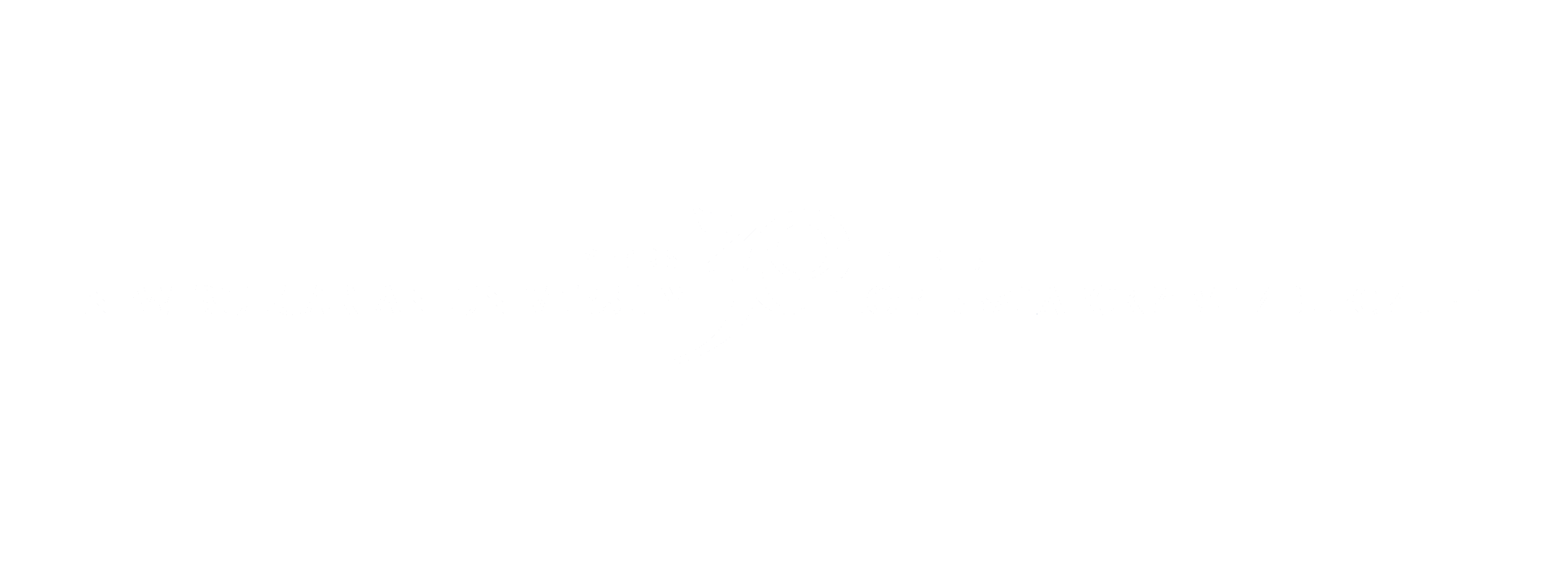 ПРОГРАМА ЗА СТУДЕНТИ С ДИСЛЕКСИЯ /2004/
Специфични условия за обучение и оценяване

Разработена процедура за скрининг, диагностика и консултиране:
български и 
чуждестранни студенти

Специализиран шрифт Adys
Кристина Костова

Информационни материали (брошури)
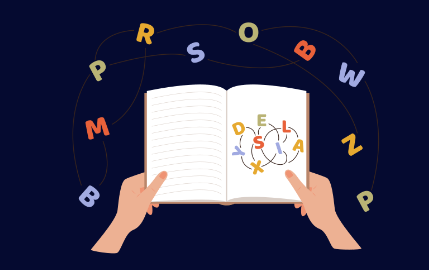 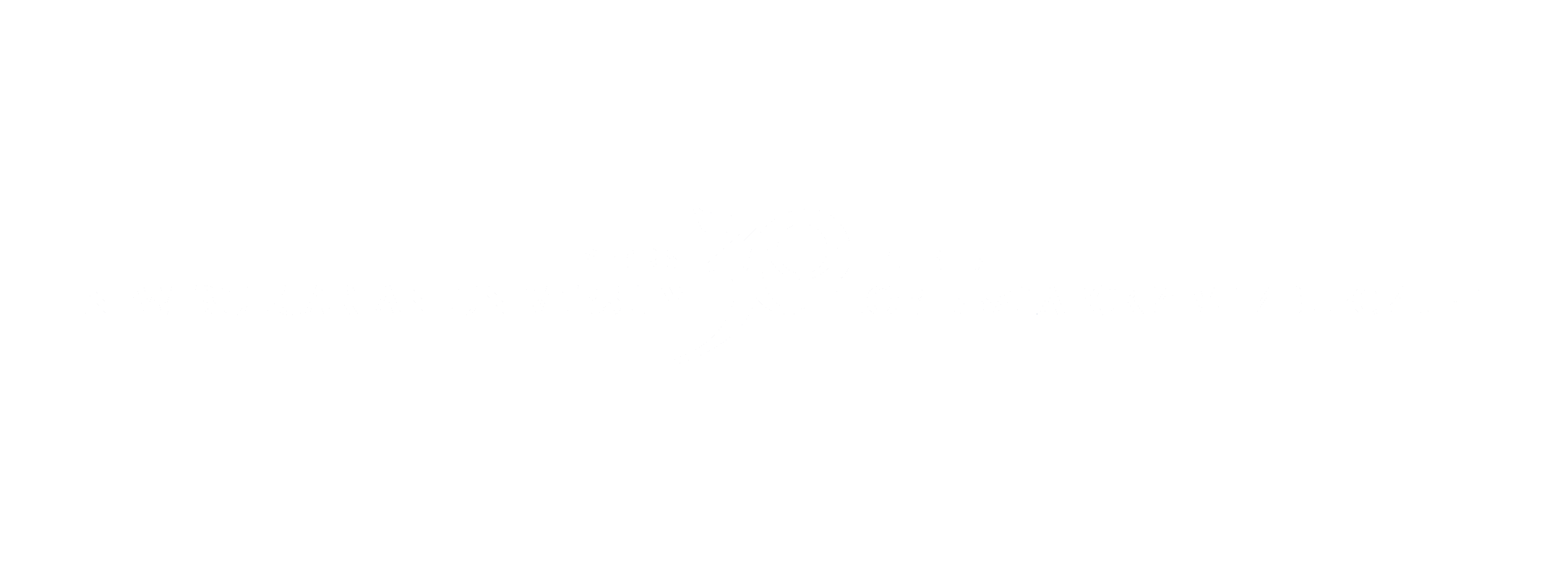 Изцяло студентска програма
Супервизия на ръководител
Под формата на взаимна подкрепа

Студенти от горните курсове в БП „Логопедия“  
Студенти от МП „Езикова и речева патология“ 

Помощ на студенти с говорни нарушения
ПРОГРАМА „РЪКА ЗА РЪКА“
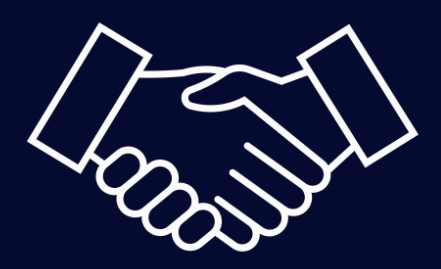 [Speaker Notes: Приоритетът на програмата е да се създаде подходяща среда за обучение на всеки студент, неза-висимо от неговите ограничения, което е в съзвучие със съвременните изисквания за приобща-ващо образование и осигуряването на възможности, независимо от физическите, ментални и ког-нитивни ограничения. Целите й включват и анализ и оценка на ситуации, възникнали при работа със студенти с проблемно поведение, поради специфични нужди (работа със студенти и препода-ватели). Също така, под супервизията на ръководител и срещу кредити за практическа работа, под формата на взаимна подкрепа (проект „Ръка за ръка“ на Системата за тюторство), студенти от гор-ните курсове в БП „Логопедия“ и студенти от МП „Езикова и речева патология“ оказват помощ на свои колеги с комуникативни нарушения.]
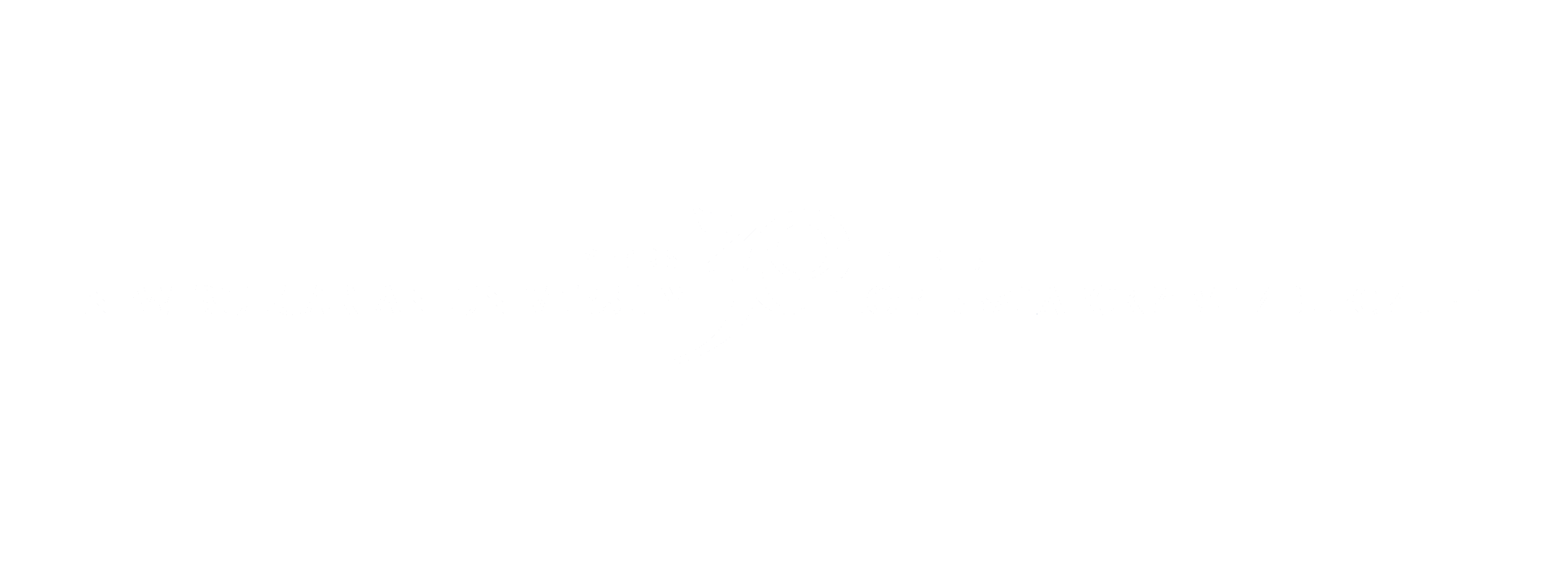 Система за тюторство в НБУ
[Speaker Notes: Системата за тюторство в НБУ е програма за академично партньорство между преподаватели и студенти, които се нуждаят от подкрепа. Обхваща всички новоприети студенти на университета, които могат да изберат свой тютор сред определени преподаватели, който да ги подкрепи в про-цеса на тяхното интегриране в системата на университета и в бъдещото им израстване като лич-ности. В рамките на тази система е разработена и форма за взаимно подпомагане на студентите в НБУ, обединени от различни инициативи, развиващи и споделящи сходни интереси в различни на-учни области или изкуства.]
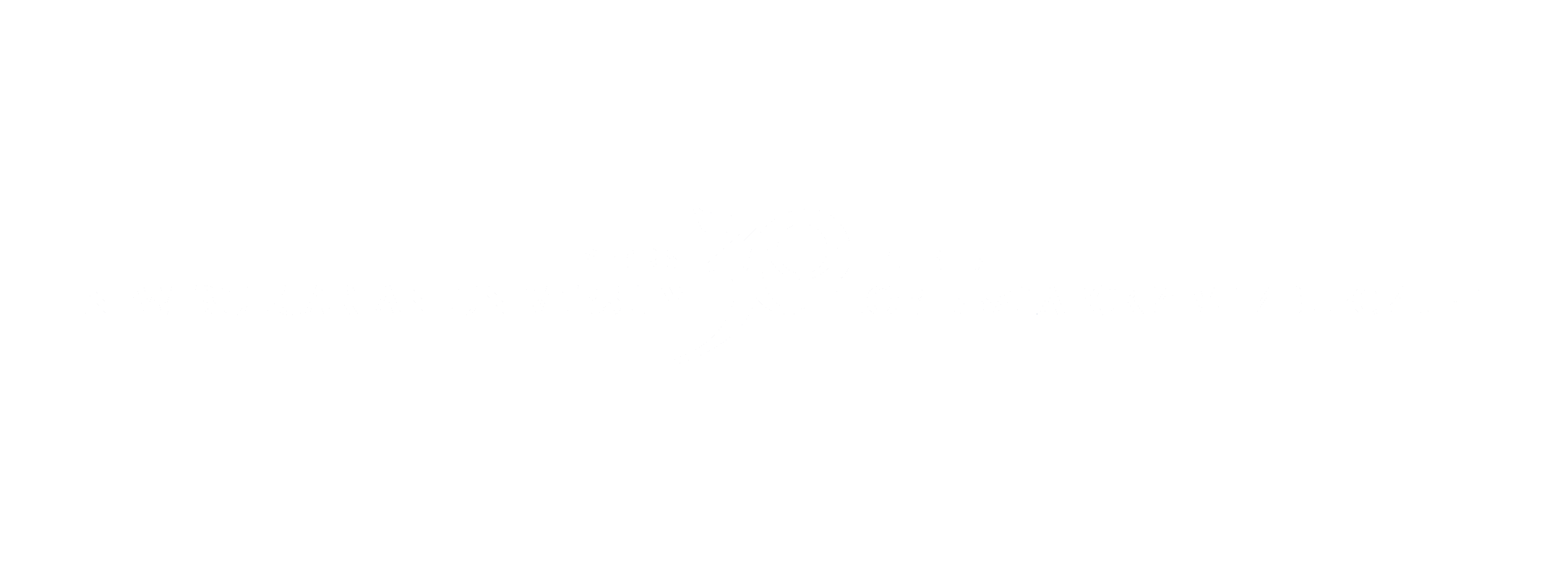 АКАДЕМИЧНО ПАРТНЬОРСТВО МЕЖДУ ПРЕПОДАВАТЕЛИ И СТУДЕНТИ

ВЗАИМНО ПАРТНЬОРСТВО МЕЖДУ СТУДЕНТИТЕ 

ВСИЧКИ НОВОПРИЕТИ СТУДЕНТИ ОТ УЧ. 2018/ 19 Г. ДО СЕГА

УЧАСТИЕТО Е ДОБРОВОЛНО

УЧАСТВАТ 40 ПРЕПОДАВАТЕЛИ И 632 СТУДЕНТИ (ЕСЕНЕН СЕМЕСТЪР, 2023/24Г.)
Всеки месец
Различни теми
Щатни преподаватели
Водещи специалисти в областта на: 
неврологичните нарушения,
ДАК,
психичното здраве, 
обучителни трудности, 
сензорни нарушения
Гост-лектори
ОБУЧЕНИЯ ЗА ПРЕПОДАВАТЕЛИ И СЛУЖИТЕЛИ
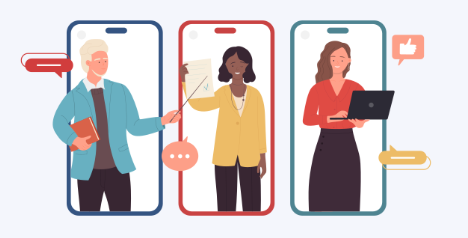 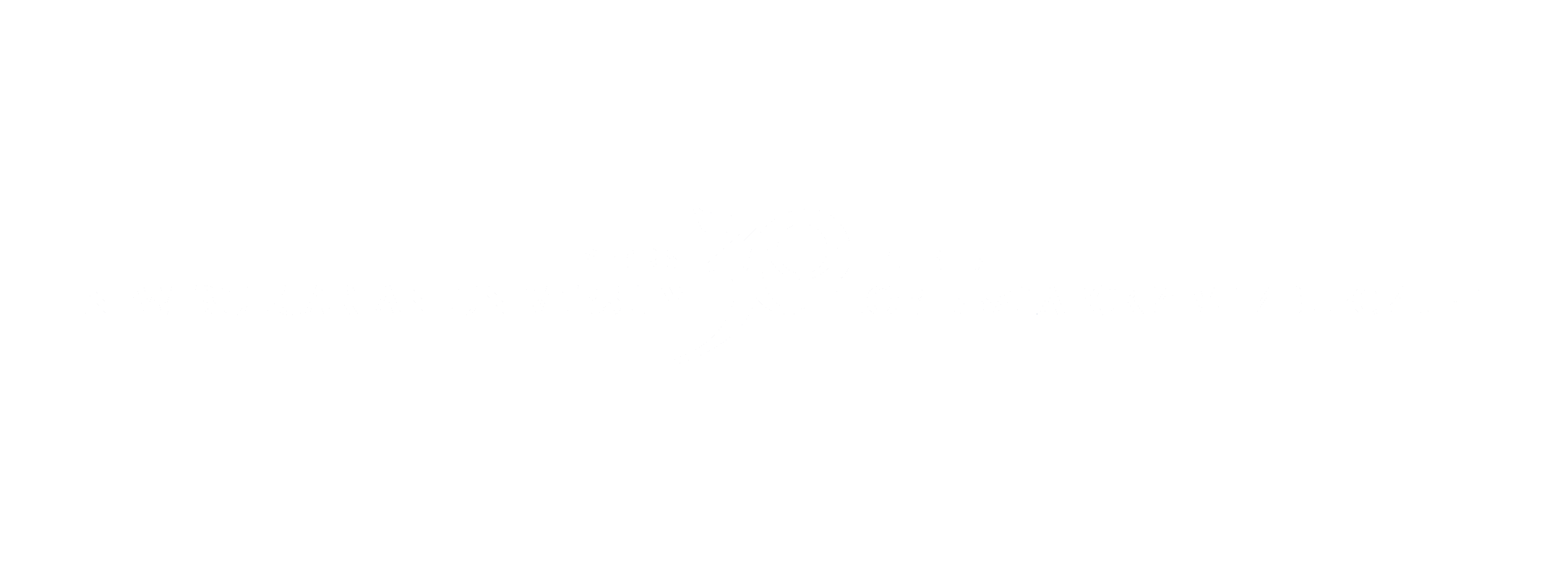 ИНДИВИДУАЛНИ КОНСУЛТАЦИИ СЪС СТУДЕНТИ:
адаптиране на академичната среда към съответните нужди;	
индивидуални условия за обучение и оценяване.

ЦЕНТЪРЪТ НЕ ПРЕДЛАГА ТЕРАПЕВТИЧНИ УСЛУГИ И СПЕЦИАЛИЗИРАНИ ИНТЕРВЕНЦИИ.

ДИАГНОСТИКА И КОНСУЛТАЦИЯ ЗА ДИСЛЕКСИЯ НА РАЗВИТИЕТО.

ПОДКРЕПА НА ПРЕПОДАВАТЕЛИ И СЛУЖИТЕЛИ ЗА РАБОТА СЪС СТУДЕНТИ.
Консултации със студенти
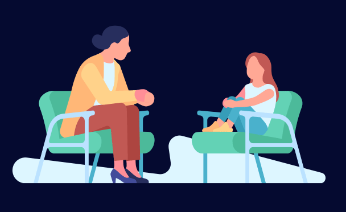 20
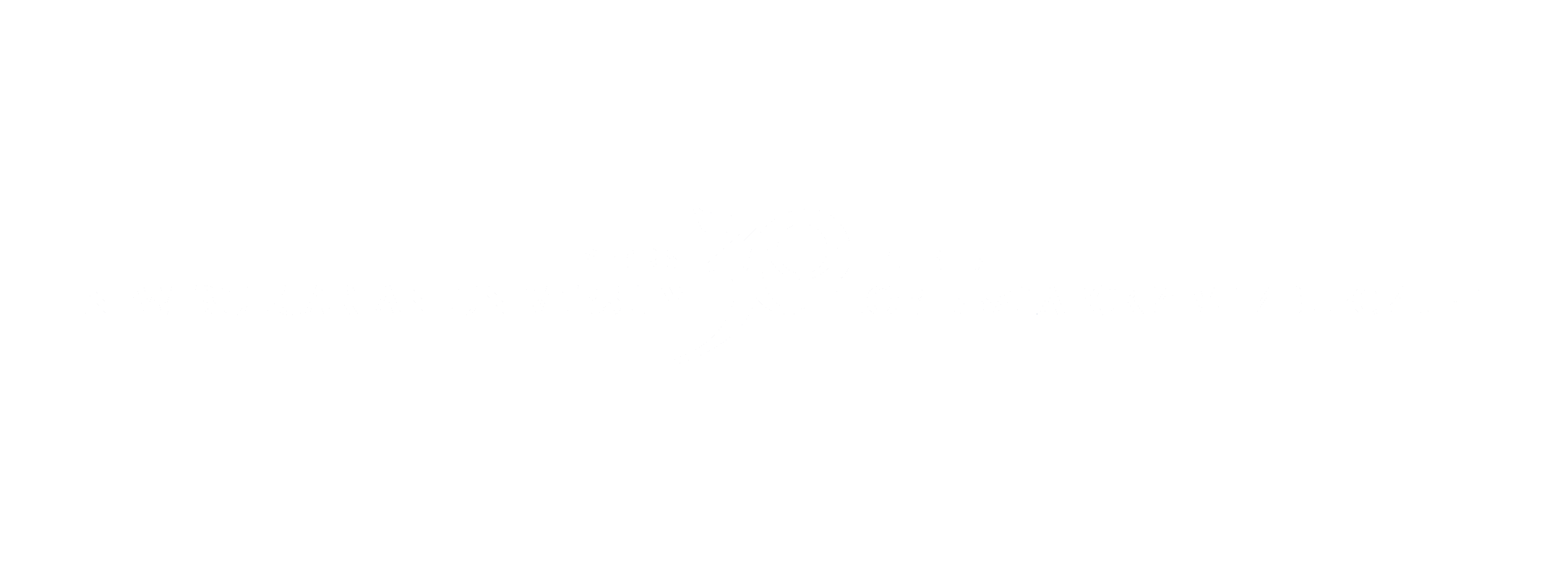 ПРОФЕСИОНАЛНА КВАЛИФИКАЦИЯ: СПЕЦИАЛИСТ ПО ВИЗУАЛНИ ИЗКУСТВА

СЕРТИФИКАТ ЗА ЗАВЪРШЕН КУРС НА ОБУЧЕНИЕ


ТОНИ МАРИНОВА, СДРУЖЕНИЕ "СИНДРОМ НА ДАУН БЪЛГАРИЯ"
ВИЗУАЛНИ ИЗКУСТВА ЗА ХОРА СЪС СПЕЦИАЛНИ ПОТРЕБНОСТИ

(Професионално-квалификационна програма, УППО, НБУ)
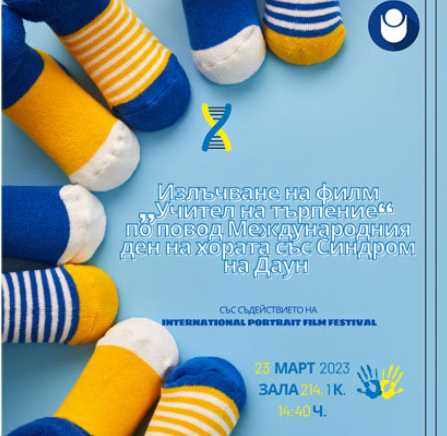 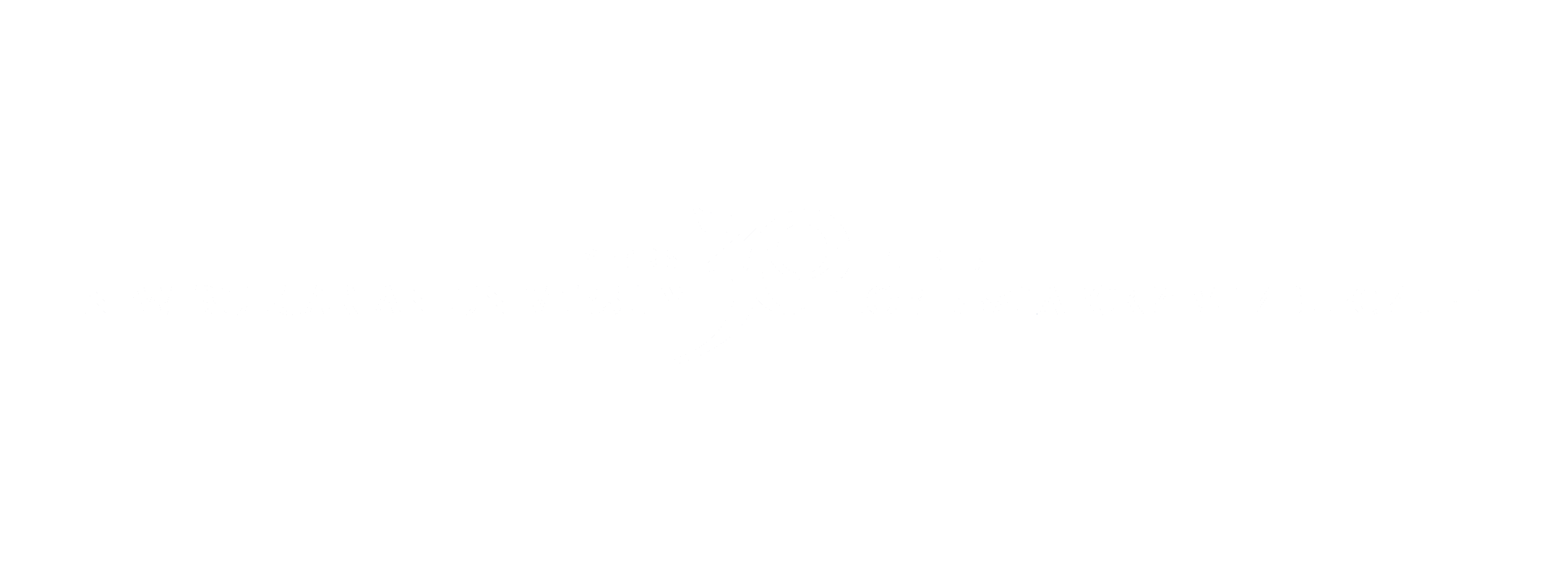 НАШИТЕ ПАРТНЬОРИ
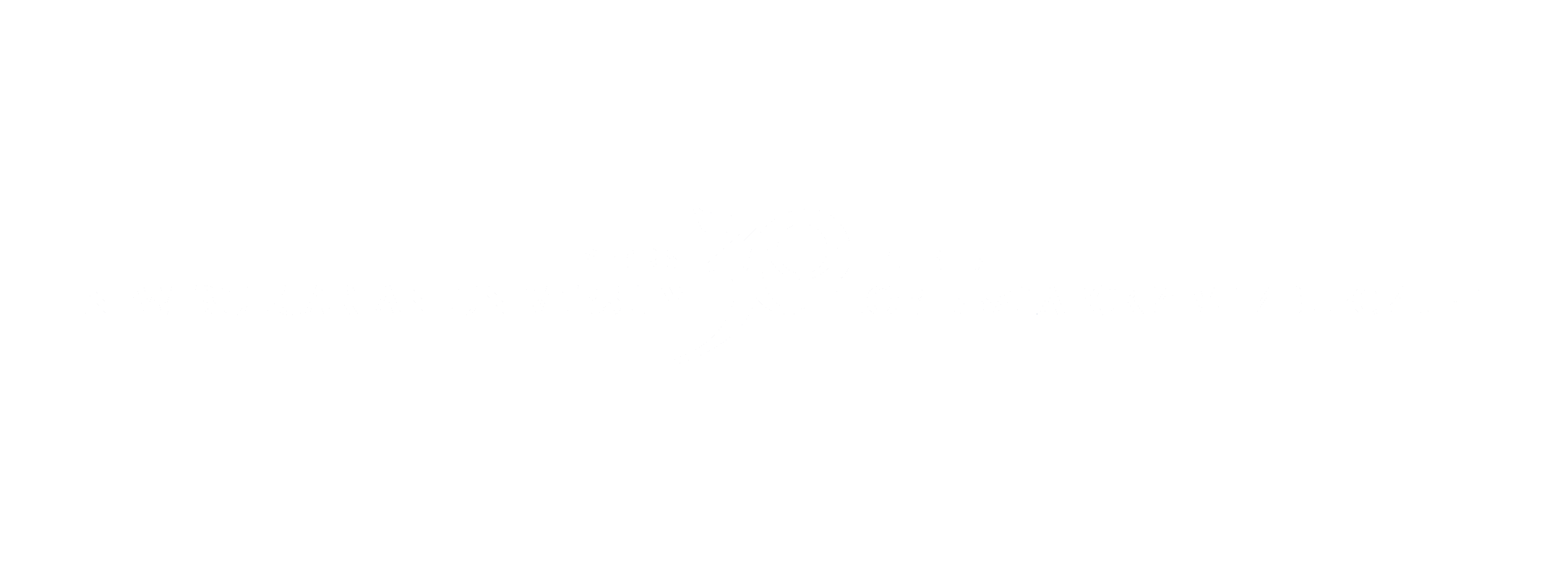 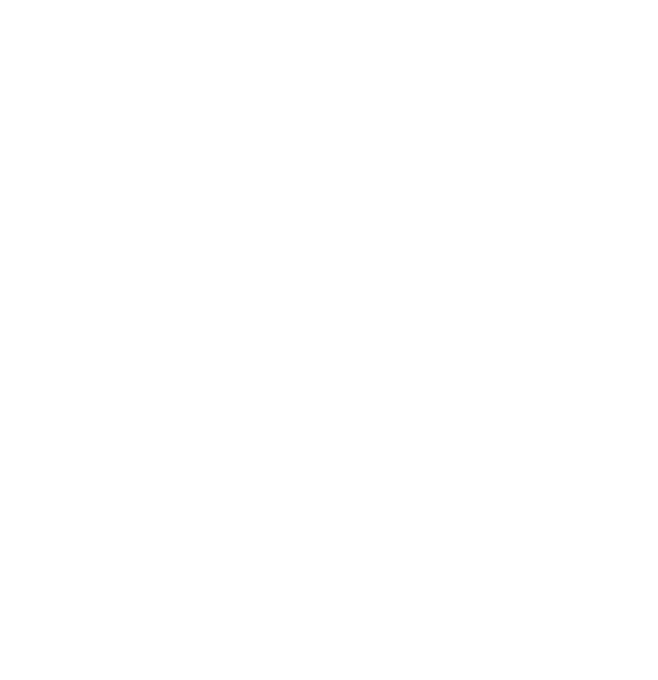 Благодарим за вниманието!
Доц. д-р Полина Михова
Доц. д-р Екатерина Тодорова
Доц. д-р Маргарита Станкова, д.м.
София 1618, ж.к. Овча купел, бул. Монтевидео 21